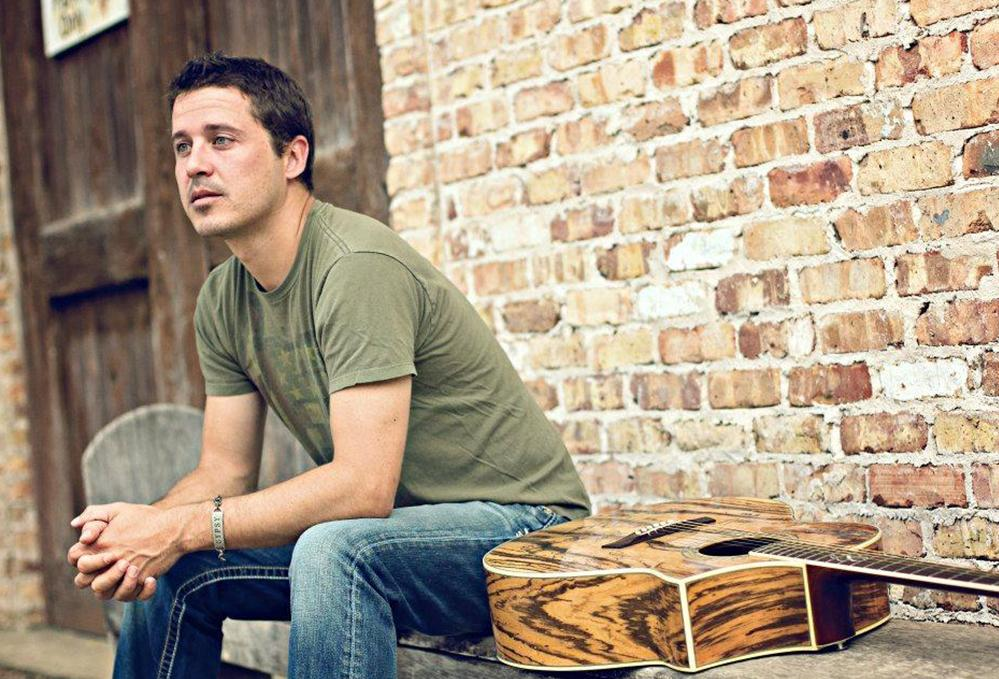 Online Audit for Bo Brumble

Common Questions your online presences should answer extremely well:

Why Should I Care?
How do I find out more about you?
What’s your story?What do you look like?
Loved the music live, how can listen to more?
How do I book you?
When is your next show?
What does seeing you live feel like?
Ok, I love your music… how do I give you money?
Bo Brumble Online Audit
Facebook
1,404 followers
Very little updates with photos
Events are not updated
No Bio information 
Need more personality instead of just updated show information
Bo Brumble Online Audittwitter.com/BoBrumbleMusic
Twitter
418 followers, 705 tweets, 540 following
Much more personality from others, but need more from Bo’s account
Need more tweets with photos
Bo Brumble Online Auditwww.BoBrumble.com
Website
Need more text for SEO
Tour items need updated & text is too large (runs together)
Only small amount of content
No blog, but there is a twitter plug-in
Tockify is not updated 
Strongly suggest moving to a ‘single page’ design
Keep it simple but professional 
Remove items that don’t auto-update
What is the call to action
Bo Brumble Online AuditReverbNation / YouTube / ITunes/Spotify
ReverbNation
No Music Uploaded
Shows are uploaded
No About Information
Only 2 photos & not high end
No Comments or Questions 
YouTube
YouTube Channel is not customized or designed
No high end videos
Only 2 videos have Bo in it
Only 12 Subscribers

ITunes 
Your returned no results
Spotify
No Artist Found